I- La transparence à soi de la conscience
Fil directeur : La conscience de soi est une connaissance de soi, et le fondement de notre identité personnelle.

A- Le cogito cartésien : conscience de soi et connaissance de soi (texte 2) 

Descartes, Discours de la méthode, IVe partie
Je pris garde que, pendant que je voulais ainsi penser que tout était faux, il fallait nécessairement que moi qui le pensais fusse quelque chose; et remarquant que cette vérité : je pense, donc je suis, était si ferme et si assurée que toutes les plus extravagantes suppositions des sceptiques ne pouvaient l'ébranler, je jugeai que je pouvais la recevoir sans scrupule pour le premier principe de la philosophie que je cherchais. Puis, examinant avec attention ce que j'étais, et voyant que je pouvais feindre que je n'avais aucun corps et qu'il n'y avait aucun monde ni aucun lieu où je fusse, mais que je ne pouvais pas feindre pour cela que je n'étais point, et qu'au contraire, de cela même que je pensais à douter de la vérité des autres choses, il suivait très évidemment et très certainement que j'étais, au lieu que, si j'eusse seulement cessé de penser, encore que tout le reste de ce que j'avais jamais imaginé eût été vrai, je n'avais aucune raison de croire que j'eusse été, je connus de là que j'étais une substance dont toute l'essence ou la nature n'est que de penser, et qui pour être n'a besoin d'aucun lieu ni ne dépend d'aucune chose matérielle; en sorte que ce moi, c'est-à-dire l'âme par laquelle je suis ce que je suis, est entièrement distincte du corps, et même qu'elle est plus aisée à connaître que lui, et qu'encore il ne fût point, elle ne laisserait pas d'être tout ce qu'elle est.

Thèse : la conscience de soi est la première des certitudes. 

Deux arguments :
- la certitude de mon existence : existence de la pensée + certitude d’exister (le cogito)
- la connaissance de ce que je suis m’est donnée dans cette présence immédiate de moi-même à moi-même (la substance pensante)
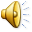 1) le contexte de l’interrogation cartésienne
cf. première partie première phrase : « pendant que je voulais ainsi penser que tout était faux » : pour bien comprendre l’argument cartésien il faut rappeler le contexte de cette interrogation sur soi. D. cherche à savoir s’il existe quoi que ce soit de certain, qui puisse servir de fondement aux connaissances. Vieille question philosophique, qu’on qualifiera de sceptique. Descartes veut quant à lui réfuter le scepticisme. Pour ce faire il adopte le doute comme méthode. On essaie de tout mettre en doute et si ce qui a été mis en doute s’avère résister, alors, on aura trouvé une vérité, une certitude. C’est la méthode du doute hyperbolique. Descartes a ainsi mis en doute : les sens, les mathématiques, le corps, et le monde extérieur, à travers son malin génie.

Dans le cogito, D. montre donc que si on peut douter de tout ce qui concerne le monde extérieur, je ne peux douter de ma propre pensée et existence. 

Rappel d’une vidéo montrée en classe : les cerveaux dans une cuve #filosofix: «LE CERVEAU DANS UNE CUVE» (Français) - YouTube
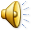 2) Je pense donc je suis
L’expérience de la conscience de soi est le lieu de la certitude d’exister. En effet, je peux douter de tout, mais pour cela, encore faut-il être et exister : pour pouvoir douter de tout, l’existence du sujet est donc requise. Au moment où je doute, je pense, et au moment où je doute, je suis. 
Même si mes représentations sont fausses, elles ne cessent pas d’être MES représentations : ce sont des événements mentaux d’une conscience. (Et la conscience est la condition nécessaire de toutes mes représentations). La conscience est donc chez Descartes douée d'une certitude spéciale, que rien ne peut atteindre. C’est « la transparence à soi de la conscience ».
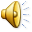 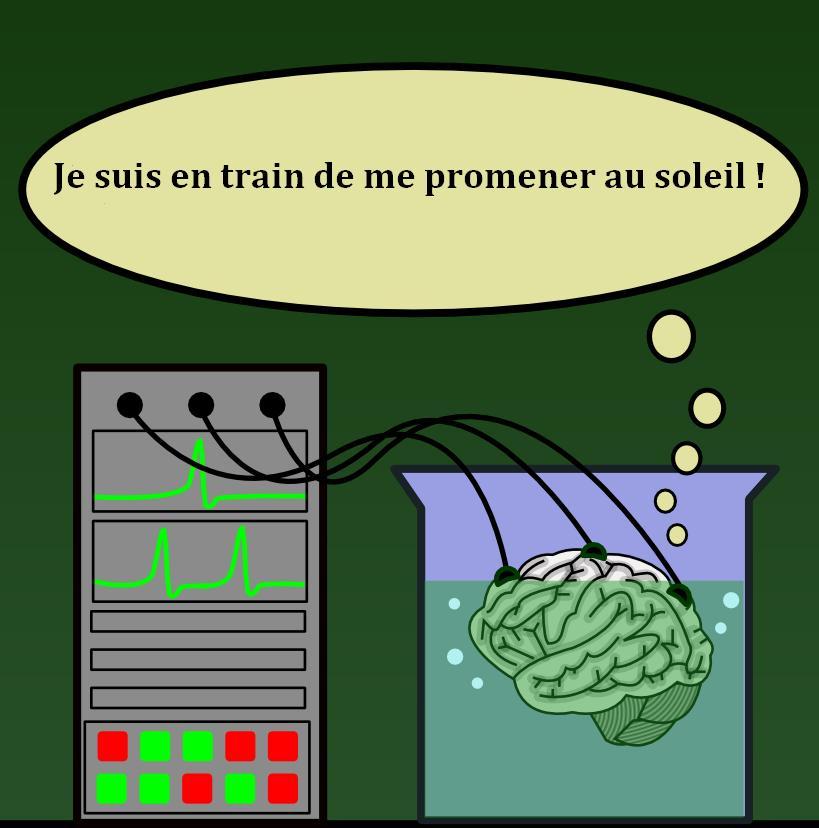 3) L’expérience du doute me révèle aussi ce que je suis
Thèse : Je/ moi = une substance pensante, une âme.  Qu’est-ce qu’une substance pensante ? 

D'abord, qu'est-ce qu'une substance?  

C'est une chose au sens philosophique : c'est ce qui fait qu'une chose reste une et la même à travers divers changements La substance, c'est ce qui sert à relier les qualités, qui est au-delà d'elles. cf. sub, au-dessous, et stare, rester. Exemple : Socrate est chauve, il est assis, il marche, etc. : la substance, c'est le substrat qui reçoit ces qualités, qui fait que Socrate, malgré tous les changements qui lui arrivent, reste toujours le même 

Ensuite, qu'est-ce qu'une substance pensante?

Dire que le Je pensant est une substance pensante, c'est donc dire que les états mentaux, qui lui appartiennent, sont ce qui arrive à cette substance; et que au-delà, il y a quelque chose, un moi, ou l'âme, qui sert à les relier, qui les retient, qui en est l'origine, etc. CE QUI EST PERMANENT EN VOUS C’EST VOTRE ESPRIT OU AME = votre corps peut changer, VOUS ne changez pas en profondeur !
Appliquons le principe de la certitude absolue des actes ou contenus de conscience : on obtient alors la thèse selon laquelle on pourrait avoir, par la conscience, accès à ce moi intérieur caché au fond de nous, que les autres ne verraient pas. La prise de conscience de soi est donc une connaissance de notre moi profond (ou : la connaissance introspective)

Bilan IA : La conscience est le domaine de la certitude. Certitude d’être, d’exister, et certitude d’être ce que je pense être. Cela signifie la possibilité de se connaître soi-même. Au moment où j’ai conscience de quoi que ce soit en moi, je ne peux douter que ce soit faux. Nous sommes alors transparents à nous-mêmes, tout ce qui est actuellement en nous ne peut nous échapper, être ignoré de nous, passer inaperçu.  ( = critique des petites perceptions de Leibniz !)
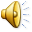